第６回特別セミナー
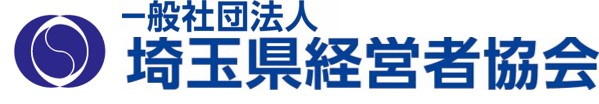 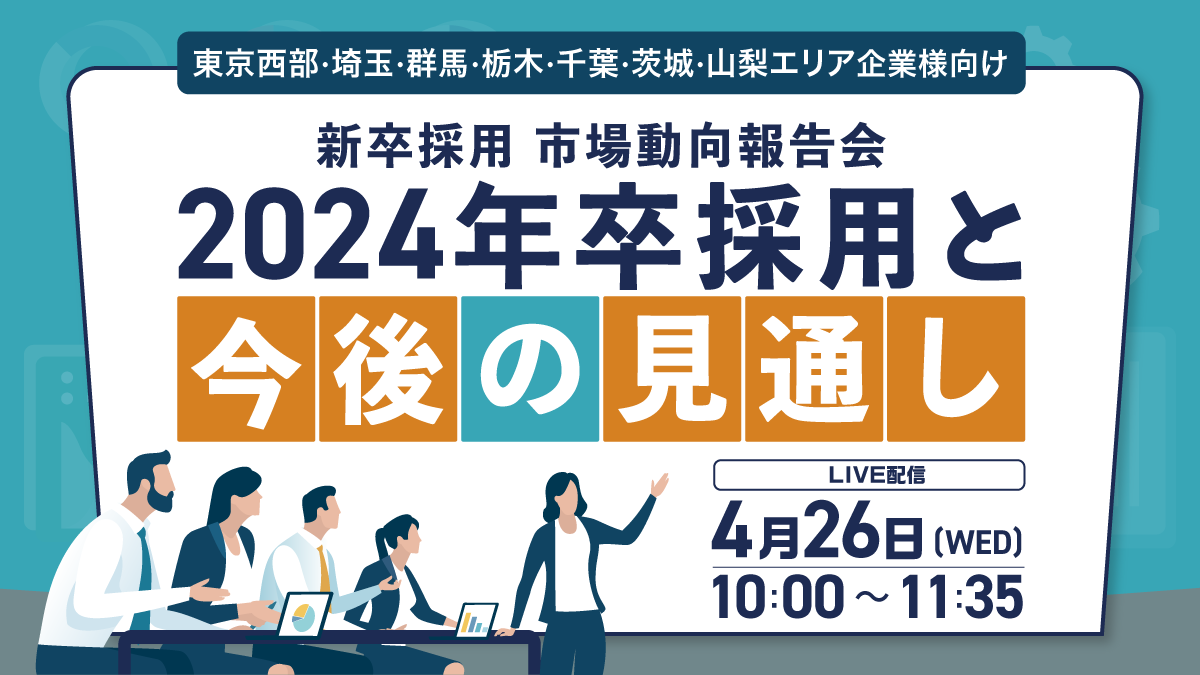 第
次世代のリーダーを見つける
新卒採用の
成
功
戦
略
～2025年卒新卒採用に向けて～
会員限定：参加費無料
定員：４０名
2024年卒からみた2025年卒の新卒採用市場について、最新のトレンドや予測を取り上げます。次世代の
リーダーや優秀な人材を獲得するためには、将来の採用市場の動向を把握し、適切な戦略を立てることが重要です。
2025年卒の新卒採用市場にはどのような変化やトレンドが予測されるのか、学生・企業のモニター調査の結果
から埼玉県のデータも交えて解説します。
また、学生の価値観やキャリア意識の変化に合わせて、採用戦略や働き方の見直しに向けて2025年卒の新卒採用市場における学生の志向性の変化や特徴について探ります。
１２月６日 〔WED〕１０：００～１１：３０
日　時
ソニックシティ　９０５会議室　
（さいたま市大宮区桜木町1-7-5ソニックシティビル）
場　所
講師：片倉 拓海 氏　マイナビ就職情報事業本部
第１部
2024年卒からみる2025年卒の新卒採用市場について
2024年卒からみる2025年卒の新卒採用市場について埼玉県のデータも交えながら予測やトレンドを把握し、採用戦略を立てるための基礎知識を提供します。
講師：吐田　仁 氏　マイナビ就職情報事業本部
第２部
新卒採用成功のための戦略
コロナ禍以降、採用市場のトレンドが大幅に変化しました。採用プロセスの最適化や採用ブランド力の向上など、新卒採用の成功のために必要な戦略に焦点を当て解説します
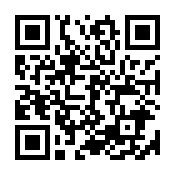 お問い合せ / 埼玉県経営者協会 　担当  坂倉  (☎ 048-647-4100)　　　　　　　　　　　　　　　　
お申し込み　FAX：048-641-0924　HP：https://www.saitamakeikyo.or.jp/seminar_comittee/top
※ご記入いただく情報は、主催者及び共催者からの各種情報提供・運営管理等に活用させて頂きますのでご了承ください。